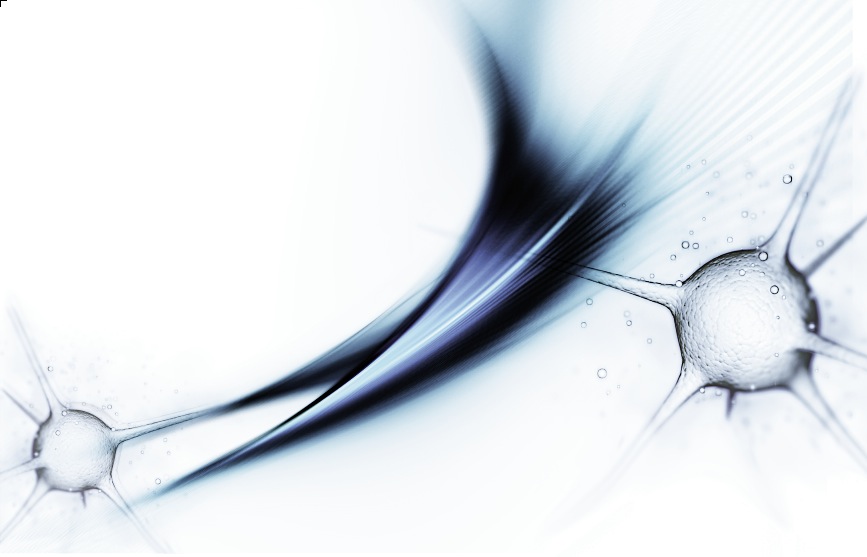 Universidade Aberta do SUS – UNASUSUniversidade Federal de PelotasEspecialização em Saúde da FamíliaModalidade à Distância
Programa Mais Médicos para o Brasil
Turma 8
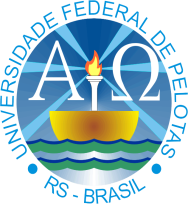 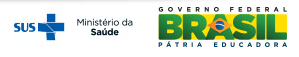 Especialização em 
Saúde da Família
EAD - UFPel
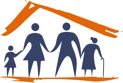 Orientador: Mateus Casanova dos Santos
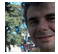 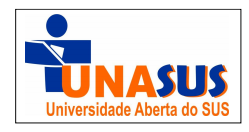 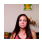 Luciana nunes de lima
Melhoria da atenção aos usuários hipertensos e/ou diabéticos na UBS rural José Oliveira dos Santos, Torres/RS
Pelotas, 2015
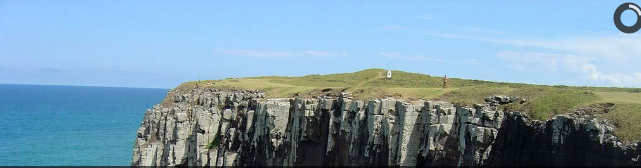 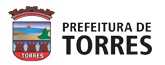 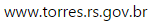 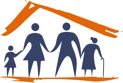 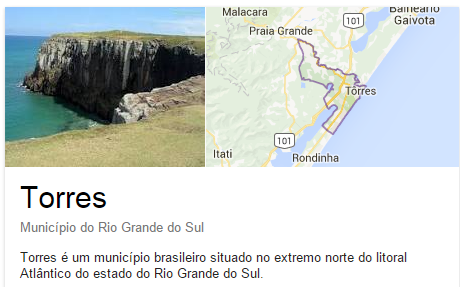 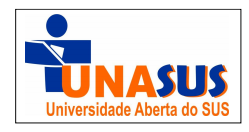 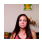 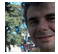 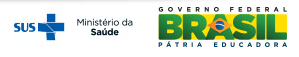 Introdução
A hipertensão arterial sistêmica (HAS) e o Diabetes mellitus (DM)constituem fatores de risco para doenças cardiovasculares(morte súbita, infarto agudo do miocárdio, edema agudo de pulmão, acidente vascular encefálico e insuficiência renal. As mais incidentes são o infarto agudo do miocárdio (IAM) e o acidente vascular encefálico(AVE).
Essas doenças constituem a principal causa de mortalidade na faixa etária de 30 a 69 anos e são responsáveis por 65% do total de óbitos, atingindo a população adulta em plena fase produtiva.
Por esse motivo, a HAS e DM foram considerados agravos de saúde pública, onde cerca de 60%  a 80% dos casos podem ser tratados no âmbito de atenção básica, e de essa forma, evita-se o aparecimento e a progressão das complicações e  reduz o número das internações hospitalares.
Com o objetivo de melhorar o cuidado oferecido aos portadores de Hipertensão Arterial e Diabetes Mellitus, realizando diagnóstico precoce, tratamento adequado, prevenção de sequelas e diminuição de internações, através do projeto de intervenção, com linhas de cuidados que permeiem todos os nossos serviços e que contribuam para a autonomia dos pacientes.
Caracterização do Município de Torres/RS
População: 33.686 habitantes
Número de ESF  =6
Outras informações gerais: Torres é um município brasileiro situado no extremo norte do litoral Atlântico do estado do Rio Grande do Sul.
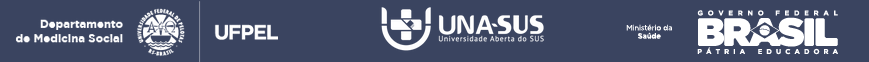 Caracterização da UBS rural José Oliveira dos SantosUBS São Brás
População: 2.480 usuários
UBS: Com uma Equipe da Saúde da Família (ESF)
Uma enfermeira, duas técnicas de enfermagem, quatro agentes comunitária (ACS), uma médica, uma auxiliar de serviços gerais e uma recepcionista.
Um dentista
Situação da ação programática na Unidade antes da intervenção
Acolhimento ineficiente
Menor vínculo UBS - usuários
Falta de horários disponíveis para agendamento de consultas
Deficiente Organização entre Gestão e UBS
Objetivo
Melhorar a atenção à saúde dos usuários com HAS e DM na UBS rural José Oliveira dos Santos
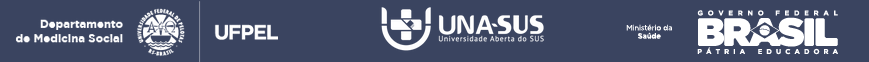 Metodologia
Através de Oficinas temáticas com reuniões semanais;
     Participação de multiprofissionais na realização de ações;
     Acompanhamento dos usuários ( nutricionista, fisioterapeuta, educador físico e dentista).
     Participação da Gestão (apoio de materiais; Data show, impressão de materiais).
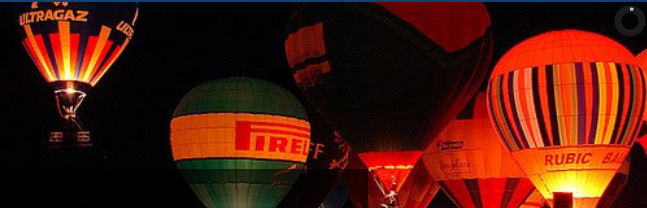 Balonismo em Torres
Metodologia
Utilizamos prontuários, Cadernetas de Saúde, Fichas-espelho, SIAB, pastas de antigos ACS, Arquivo específico.
Planilha eletrônica de coleta de dados disponibilizada pelo curso de pós-graduação à distancia da Universidade Aberta do SUS UNASUS/UFPEL.
Procura de faltosos através de ACS, e a equipe toda.
Metodologia
As VD (visitas domiciliares), são realizadas uma vez por semana( quinta-feira, no turno da tarde); 
Escolhidas conforme decisão nas reuniões entre ACS e a Equipe, segundo necessidade e ordem prioritária;
Saímos de Kombi, com o motorista da UBS, que está a nossa disposição;
Não se suspende por mau tempo.
Logística
Manual de HAS e DM 2013 do Ministério da Saúde.
Caderno de Atenção Básica(CAB) de HAS e DM, n.14 e 15 do Ministério da Saúde. 
Arquivo específico, utilizando as fichas-espelhos .
Planilha eletrônica de coleta de dados .
Ao final de cada semana as informações coletadas na ficha espelho serão consolidadas na planilha eletrônica, sendo avaliadas periodicamente e ao final de cada mês serão avaliados os indicadores.
Logística
O médico será o responsável de monitorar a ação semanalmente.
Os ACS notificarão usuários faltosos de suas micro áreas.
O projeto foi refletido com a equipe e fizemos a capacitação dos profissionais na UBS.
O acolhimento, acesso as fichas-espelho e arquivo especifico e feito pela equipe, cadastramento na UBS e fora dela.
O médico realizou : Exame clínico; Controle de exames de rotina.
Medicamentos
[Speaker Notes: O indicador para hipertensos]
Explicando o andamento da intervenção
A intervenção teve início no dia 05 de dezembro e término no dia 27 de março, compreendendo o acompanhamento da população-alvo dentro da realidade do Serviço no período de doze semanas, conforme orientação atualizada do curso no acompanhamento da Turma 5. Com a evolução da intervenção foi possível acompanhar 41 usuários. O projeto deste trabalho foi organizado para a intervenção ser realizada em 16 semanas. No entanto, a intervenção foi realizada em 12 semanas por orientação da Coordenação do Curso com o objetivo de se adequar e ajustar ao Calendário da Turma 5. As metas estabelecidas no projeto também previam a realização da intervenção em 16 semanas.
ResultadosCobertura hipertensos: Meta 80%
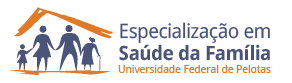 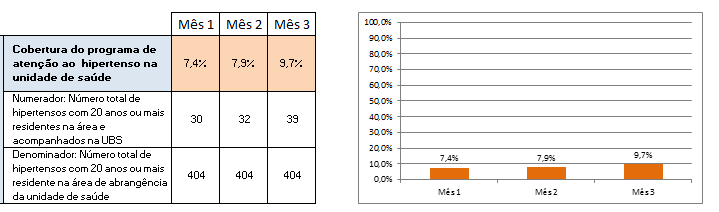 [Speaker Notes: O indicador para hipertensos (cobertura do programa de atenção ao hipertenso)UBS:
No mês 1 da intervenção: 7,4%; 
No mês 2 da intervenção: 7,9%
No mês 3 da intervenção: 9,7%]
ResultadosCobertura diabéticos : Meta 80%
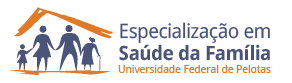 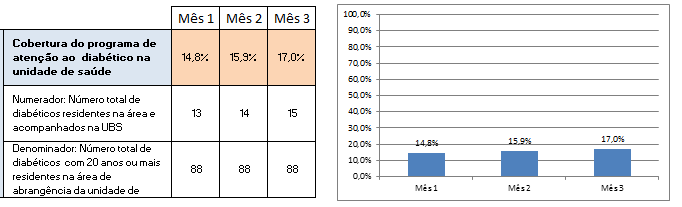 Resultados – Qualidade de Atenção
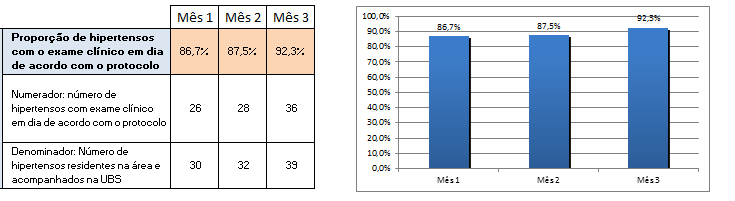 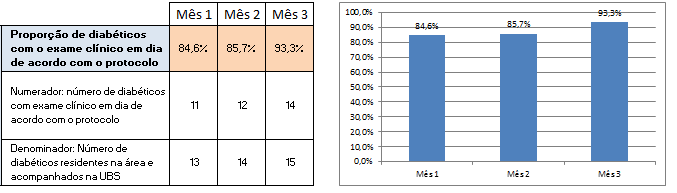 Resultados – Qualidade de Atenção
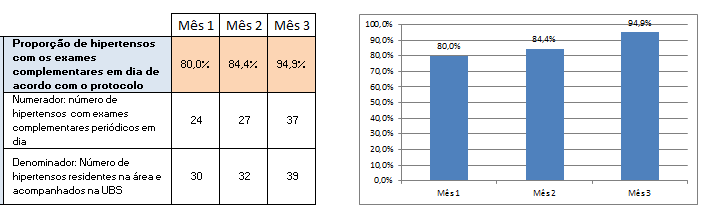 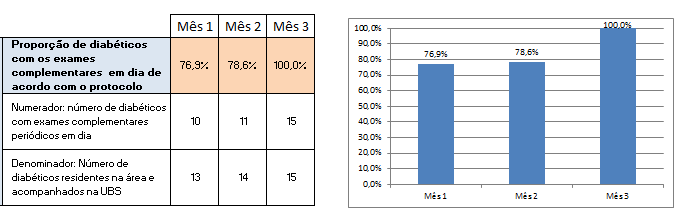 Resultados – Qualidade de Atenção
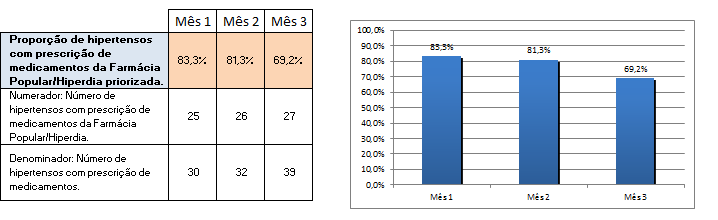 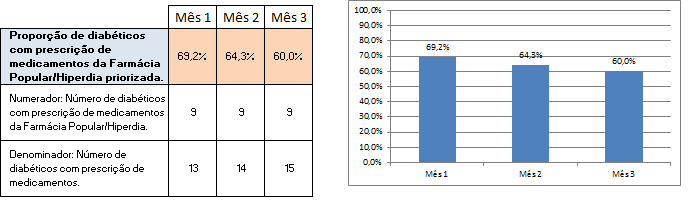 Resultados – Qualidade de Atenção
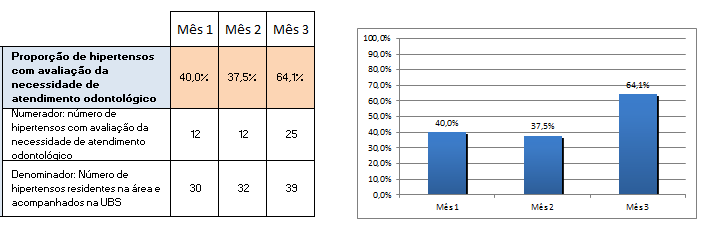 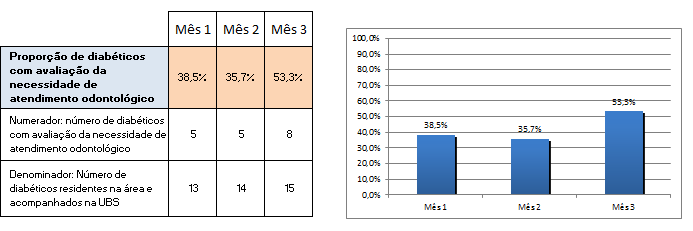 Resultados – Adesão
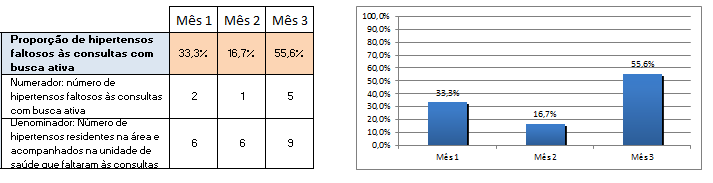 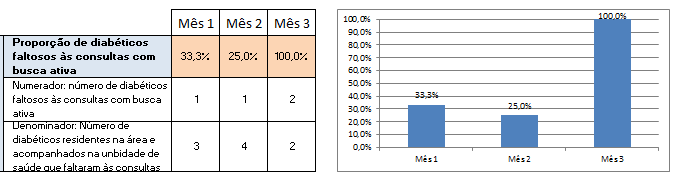 Resultados – Registros
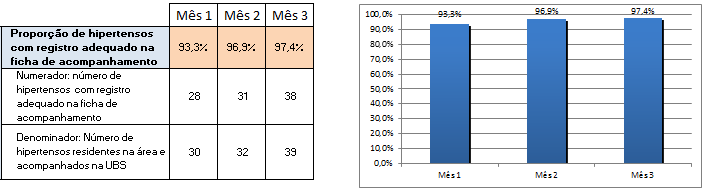 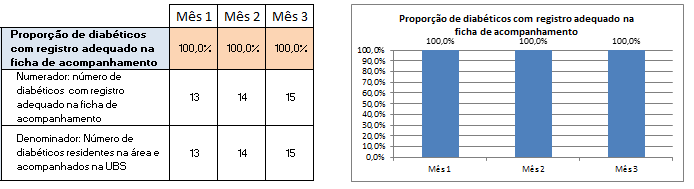 Hipertensos
Diabéticos
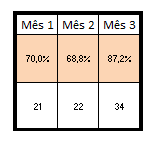 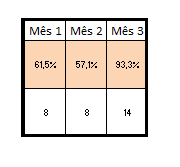 Resultados: Mapear hipertensos e diabéticos de risco para doença cardiovascular
Resultados – Promoção em saúde
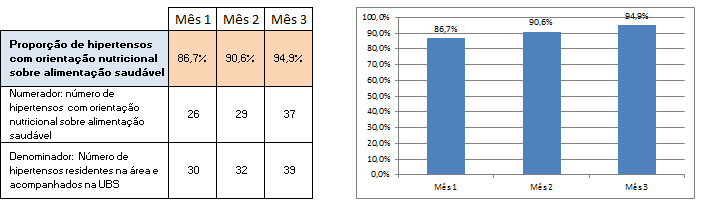 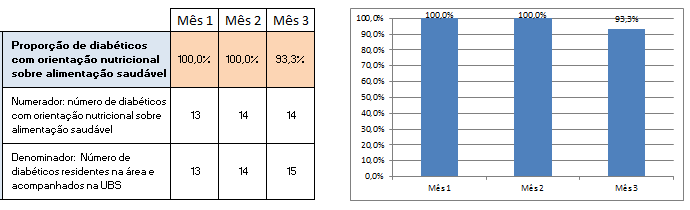 Resultados – Promoção em saúde
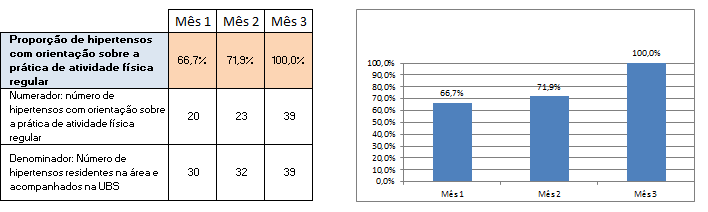 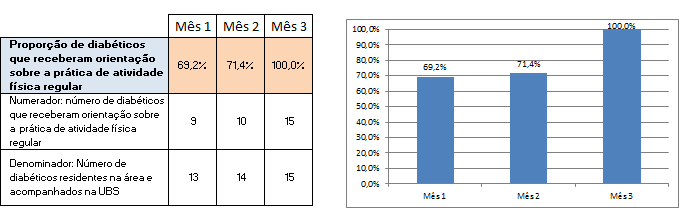 Resultados – Promoção em saúde
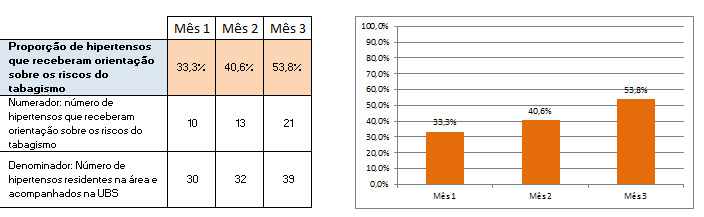 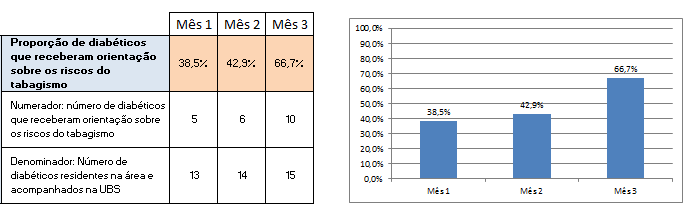 Resultados – Promoção em saúde
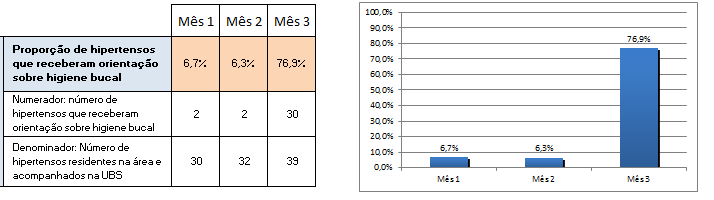 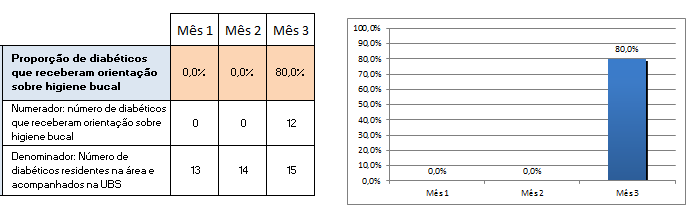 Importância da intervenção para a equipe:


O  processo de trabalho resultou em reafirmar o compromisso da centralidade da atenção do PSF nas famílias a partir do fortalecimento do vínculo entre esses atores sociais (Equipe São Brás), de sua capacidade de suscitar na família a corresponsabilização pela saúde de seus membros.
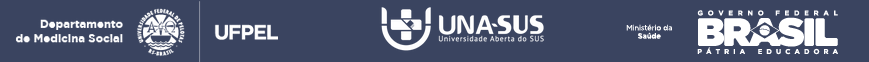 Importância da intervenção para o serviço: 


O seguimento, a continuidade...
Esse é o mais importante.
Diante de duas doenças crônicas, com complicações e alto grau de invalidez, em uma faixa etária ainda produtiva, a intervenção contribuiu alterando o seguimento de hipertensos e diabéticos através de ações educativas, ações terapêuticas, melhorando assim a mudança de comportamento do hipertenso e diabético, estimulando o autocontrole. Maior organização no atendimento desses pacientes, proporcionando um seguimento regular e racionalizar a demanda por consulta médica assistencial.
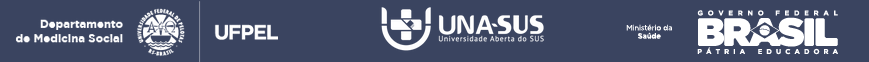 Importância da intervenção para a comunidade: 

A  atuação da equipe frente às necessidades da comunidade é uma ação marcante e inerente no processo que envolve a saúde da família. Tendo em vista o perfil da população e mais ainda o perfil epidemiológico dos indivíduos portadores de HAS e DM, ações fundamentadas na realidade são de caráter inerte, onde a resposta da comunidade diante da atuação da equipe deve ser analisada com a finalidade de qualificar ainda mais a atenção aos portadores destas doenças.
As mudanças no padrão de vida só acrescentam mais qualidade e longevidade à comunidade, pois estas promovem a correção de hábitos danosos a saúde da população.
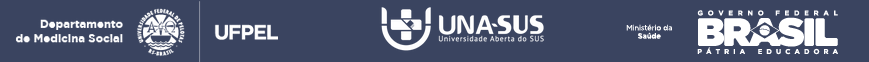 Incorporação da intervenção à rotina do
 serviço:    


  IMPLEMENTAR ESTRATÉGIAS BASEADAS NA ANÁLISE DA SITUAÇÃO DE SAÚDE LOCAL

 
A análise da situação de saúde permite a estratégia de saúde da família à construção de ações baseadas na realidade de saúde da área sob atuação da  unidade, onde espaços como reuniões, discussão de caso, visita domiciliar e atualização constante da ficha permitem a observação acurada das mudanças do perfil epidemiológico da comunidade. Observando-se esta cartilha a ênfase dessa análise tem por finalidade conhecer o perfil de saúde dos portadores de hipertensão e diabetes, desta forma as atividades promotoras de saúde serão mais eficazes.
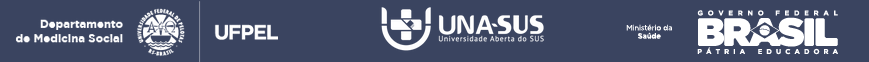 Reflexão Crítica   Após a incorporação da intervenção no serviço, ainda existe urgência de qualificação profissional, discussão em conjunto (Equipe da saúde da família) para aprofundar o conhecimento do processo de trabalho em conjunto. É necessário um aumento no grau de reflexão crítica sobre o processo de trabalho e o que implica as ações para transformar a atenção básica.Uma vez que se consegue recrutar os usuários na comunidade, eles já passam a estar mais próximos das redes de informação e conhecimento, adesão, tratamentos, informações, prevenção e promoção de saúde.
Referências
BRASIL. Ministério da Saúde. Secretaria de Atenção á Saúde. Departamento de Atenção Básica. Estratégias para o cuidado da pessoa com doença crônica Hipertensão Arterial Sistêmica. Brasília: Ministério da Saúde, 2013a. 128p.
 
BRASIL. Ministério da Saúde. Secretaria de Atenção á Saúde. Departamento de Atenção Básica. Estratégias para o cuidado da pessoa com doença crônica Diabetes Mellitus. Brasília: Ministério da Saúde, 2013b. 159p.
 
BRASIL. Ministério da Saúde. Secretaria de Atenção à Saúde. Departamento de Atenção Básica. Prevenção clínica de doenças cardiovasculares, cerebrovasculares e renais. Brasília: Ministério da Saúde, 2006.56p.
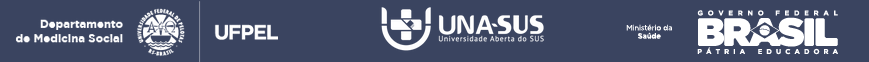 AÇÕES DE PREVENÇÃO E PROMOÇÃO DE SAÚDE
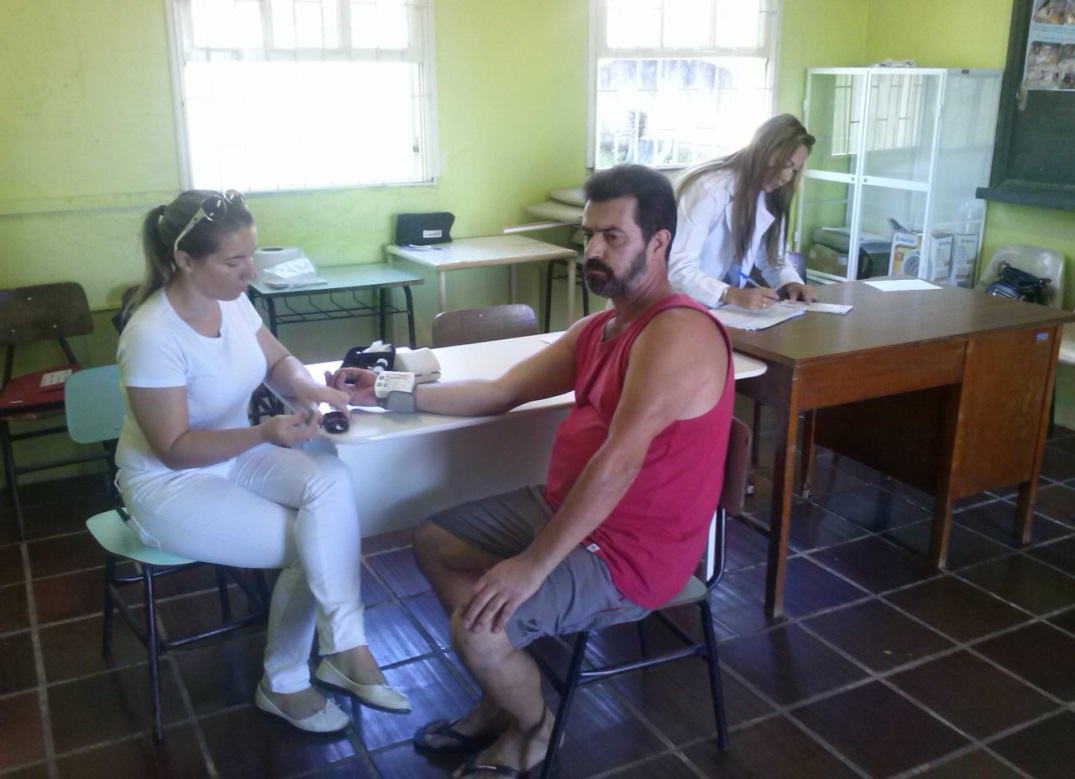 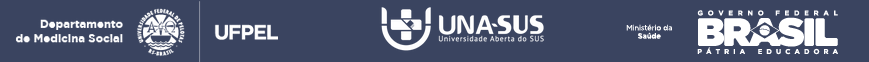